Tire Valve Stem Clearance with Air Disc Brakes
Service Update #23-0421
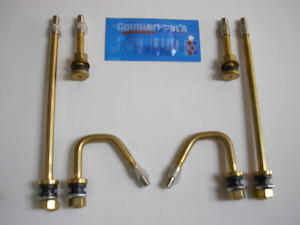 MAKE SURE TO CHECK VALVE STEM CLEARANCE WHEN CHANGING TIRES ON UNITS WITH AIR DISC BRAKES
Just recently, Horseheads Central School had a unit with Air Disc brakes which had an inner dual go flat. 
Upon inspection, they found that the valve stem was positioned in such a way that the valve rubbed against a tab on the brake caliper (FIGURE #1) causing a hole in the stem of the valve.
Valve Stems come in a variety of sizes and shapes as shown above and if when mounting a new tire or changing a valve stem for any reason, care should be taken to replace with a “like” stem.  
Once mounted, the tires should be rotated to ensure 1/2” of clearance between the valve stem and any obstructions such as the brake caliper.
1
FIGURE #1
PLEASE NOTE:
It is believed that there should have been a “clicking” noise heard when rotating the tire. But due in this case to a brass stem being used, the brass is so soft that there was no noise produced. 

Please also alert tire dealers to the possibility of this issue!
2
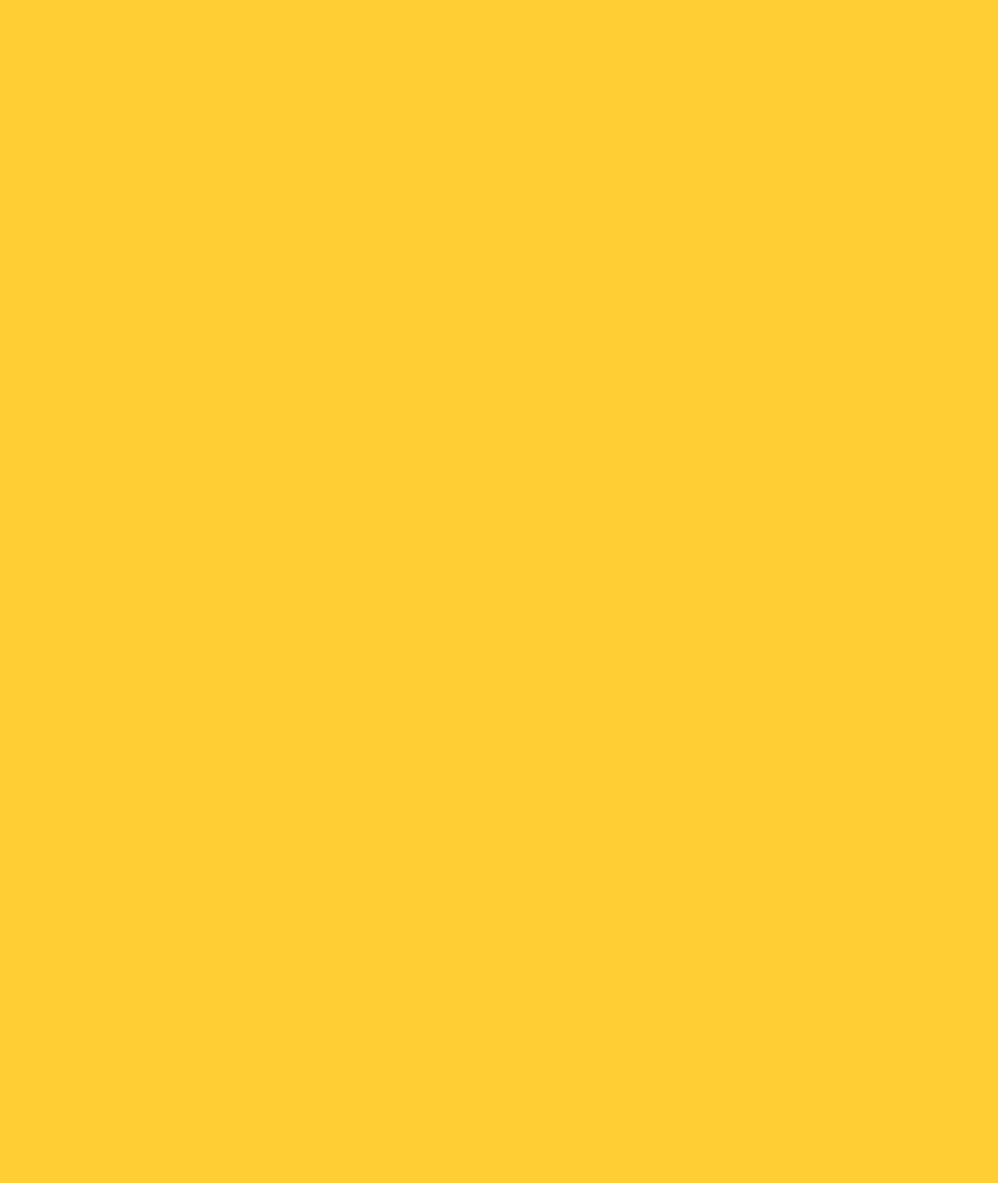 CONTACT ANY OF OUR SERVICE LOCATIONS WITH QUESTIONS
Director of Service 
Ryan Hemund  
rhemund@newyorkbussales.com	

Chittenango: 800-962-5768

Daryl Wallace
dwallace@newyorkbussales.com

Brian Lamaitis	
blamaitis@newyorkbussales.com 

Bob Reith
breith@newyorkbussales.com

Phil Tucker
ptucker@newyorkbussales.com 	
 	
Albany: 866-867-1100

Ben Reiling
breiling@newyorkbussales.com
 
Rochester: 800-463-3232

Brandon Shepard
bshepard@newyorkbussales.com

Middletown: 845-609-7070

Moncia Mc Donald
mmcdonald@newyorkbussales.com
Comments or Concerns:
John Johnston
jjohnston@newyorkbussales.com
Cell 315-263-0766
3
[Speaker Notes: Set up as a table would make it easier to edit

Add additional pages]